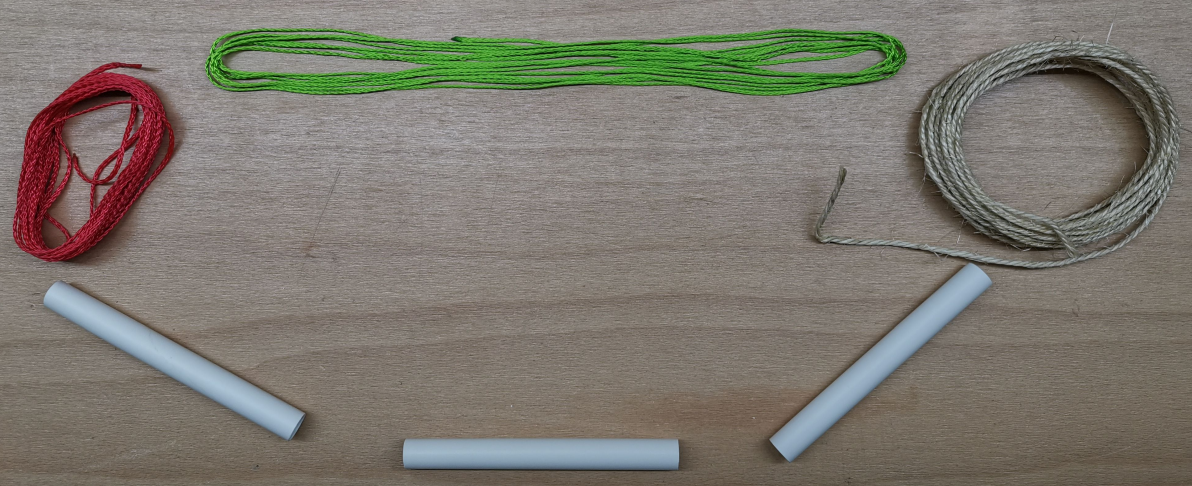 Structural aspect of HDD installations(Horizontal Directional Drilling)
HDD designs acc. DWA-A 161 / DVGW GW 312at NO-DIG TÜRKIYE 2024
Dipl.-Ing. (FH) Frederik Müller M.Eng.IngSoft GmbH, Nürnberg, Germany
PUBLIC | Presentation A161 | NO-DIG TÜRKIYE, Istanbul | 24 October 2024
1
Introduction
Horizontal Directional Drilling (HDD)
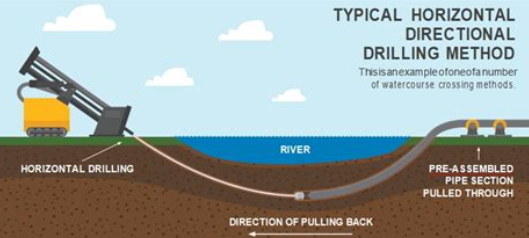 PUBLIC | Presentation A161 | NO-DIG TÜRKIYE, Istanbul | 24 October 2024
2
Introduction
Horizontal Directional Drilling (HDD)
PUBLIC | Presentation A161 | NO-DIG TÜRKIYE, Istanbul | 24 October 2024
3
Agenda HDD
Set of rules: DWA-A 161 / DVGW GW 312
Terms for HDD
Live-Demo: HDD Installation
Software IngSoft EasyPipe
Calculation examples live
PUBLIC | Presentation A161 | NO-DIG TÜRKIYE, Istanbul | 24 October 2024
4
Set of rules: DWA-A 161 / DVGW GW 312

Pipe jacking in the sense of: mining, tunnelling

(not: HDD (yet))
PUBLIC | Presentation A161 | NO-DIG TÜRKIYE, Istanbul | 24 October 2024
5
Set of rules: DWA-A 161 / DVGW GW 312
Static Calculation of Jacking Pipes
Versions: Predecessor: edition 1990,Draft: September 2010, Released: March 2014
Correction sheets
May 2017
Corrections to the correction sheet in October 2017
Corrigendum September 2020  March 2021(due to: DWA-A127-10 material parameters)
English version May 2018 (IngSoft assisted)
Costs: 93.50- €, available at https://shop.dwa.de/en/DWA-A-161E-Static-calculation-of-Jacking-Pipes-March-2014-corrected-version-March-2021/A-161E-Hauptprodukt-14-main
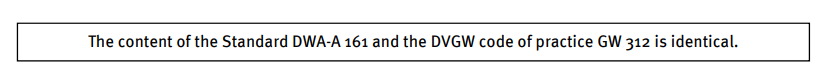 PUBLIC | Presentation A161 | NO-DIG TÜRKIYE, Istanbul | 24 October 2024
6
[Speaker Notes: A161 = GW312]
Set of rules: DWA-A 161 / DVGW GW 312
Overview of rules and regulations
Semi-probabilistic partial safety concept
Actions E (loads): Increase by E * F
Resistance R: Reduce by R / M
Verification for single pipe element
Pipe length of the individual pipe due to load approach
Bedding angle A127 <> A161
Pressure Transfer Ring (PTR): Test report!
Interaction of radial and axial direction
Iterative determination of the maximum jacking force that the individual pipe can withstand
PUBLIC | Presentation A161 | NO-DIG TÜRKIYE, Istanbul | 24 October 2024
7
Set of rules: DWA-A 161 / DVGW GW 312
Expectations
Not covered ( e.g. DWA-A 125)
Total length of jacking route
Surface friction between pipe and soil
Front face pressure, jacking stations
Any procedure that „pulls“ the pipe, like HDD
Covered
Single pipe element is dimensioned
Material parameters
Semi-probabilistic concept of partial safety coefficients by
Multiplication of loads by γF > 1
Division of material data by γM > 1
Interaction of radial and axial direction
Installation and operational state
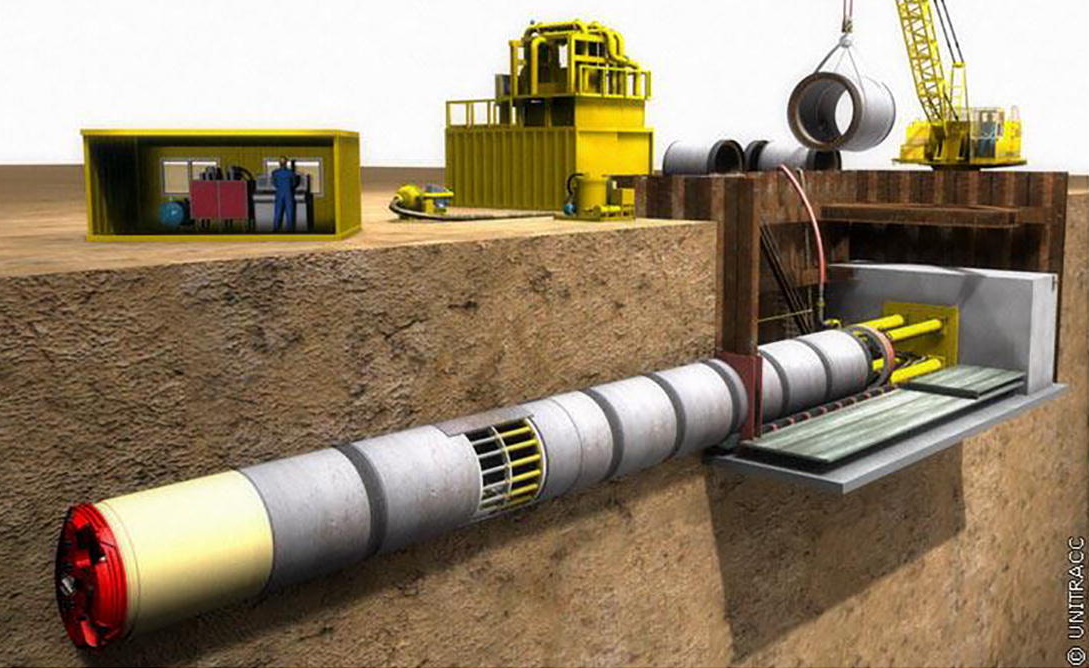 https://ars.els-cdn.com/content/image/1-s2.0-S2467967418301065-gr1_lrg.jpg
PUBLIC | Presentation A161 | NO-DIG TÜRKIYE, Istanbul | 24 October 2024
8
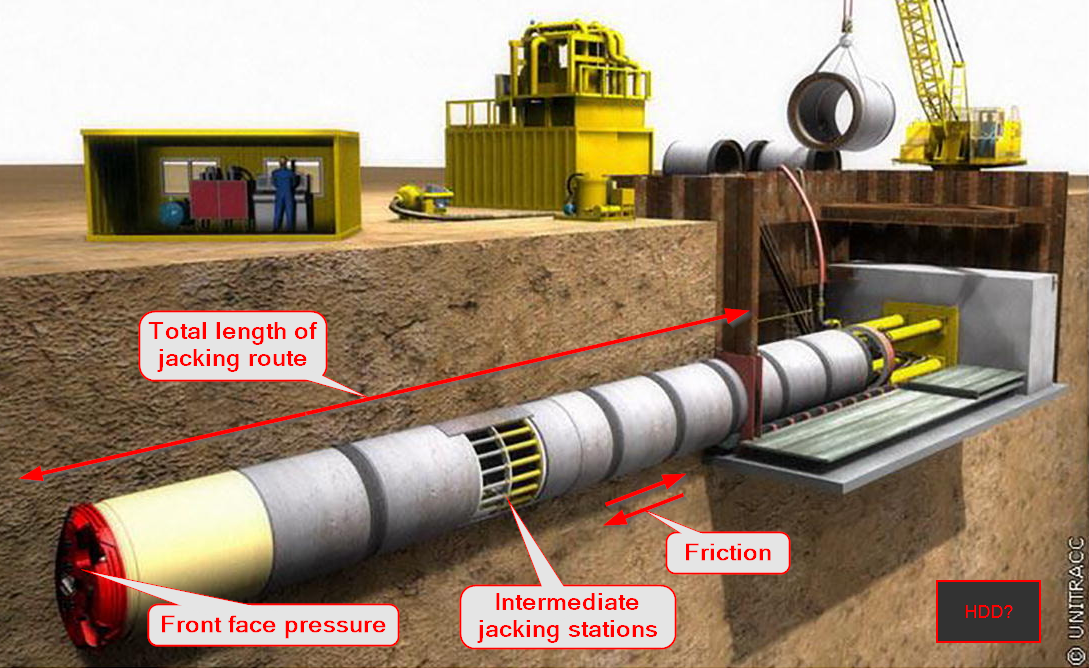 PUBLIC | Presentation A161 | NO-DIG TÜRKIYE, Istanbul | 24 October 2024
9
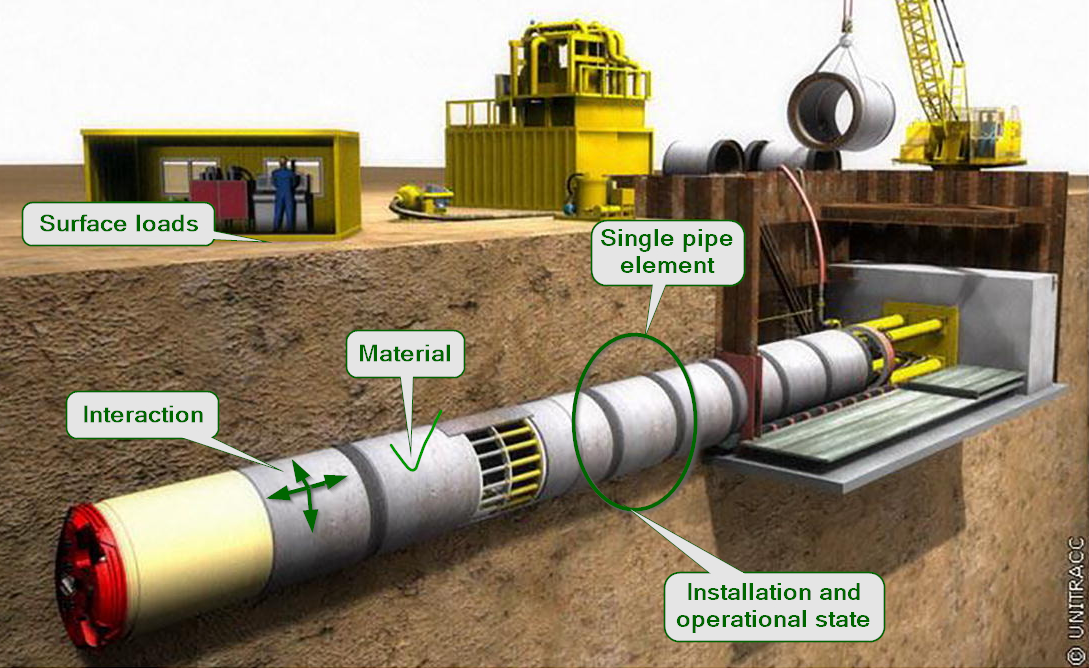 PUBLIC | Presentation A161 | NO-DIG TÜRKIYE, Istanbul | 24 October 2024
10
Set of rules: DWA-A 161 / DVGW GW 312
Loads (Actions)
Dead weight of pipe, soil
Street
Load Model 1, LM1 (instead! of SLW60/HGV60)
Cover height at least 1.0 m
Fatigue proof: 2x10^6 load cycles
Railway
Load Model 71, LM71
Impact coefficient
Cover height: 1.10 m
Fatigue proof: 1x10^8 load cycles (instead of 2x10^6)
For steel pipes: 5x10^6 possible, but 1x10^8 required if cover depth < 1.5 m, acc. EuroCode 3, EC3
Optional: ground water, inner pressure
11
PUBLIC | Presentation A161 | NO-DIG TÜRKIYE, Istanbul | 24 October 2024
Set of rules: DWA-A 161 / DVGW GW 312
Pipe jacking
Radial and longitudinal actions
Procedures
"Classical" procedure (mining, tunnelling)
Pilot pipe
Soil displacement, burst lining
Pressure Transfer Ring (PTR)
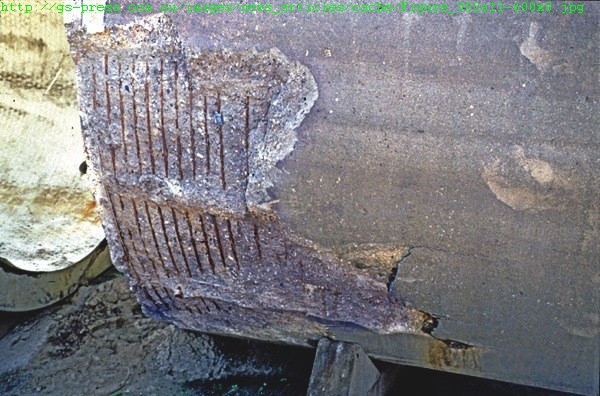 PUBLIC | Presentation A161 | NO-DIG TÜRKIYE, Istanbul | 24 October 2024
12
Set of rules: DWA-A 161 / DVGW GW 312
Pressure Transfer Ring (PTR)
Wooden ring
Axial stress distributionbetween single pipe elements
Picture 1From ATV-A 161 (1990)
Picture 2From DWA-A 161 (2014)
GRP in EasyPipe: no PTR
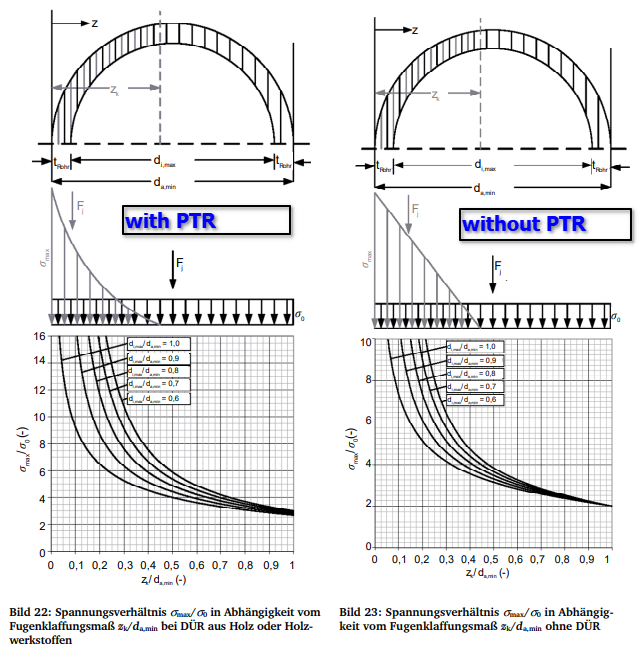 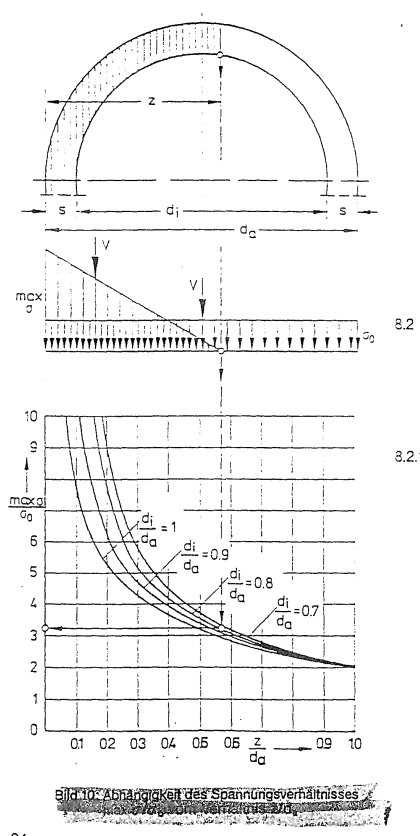 PUBLIC | Presentation A161 | NO-DIG TÜRKIYE, Istanbul | 24 October 2024
13
Set of rules: DWA-A 161 / DVGW GW 312
Special feature for jacking in mixed soils
DWA-A 161, section 8
Jacking partly in rock, partly in loose soil
Mixed soils (Fig. 9) are unfavourable for the pipe
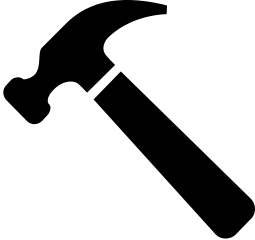 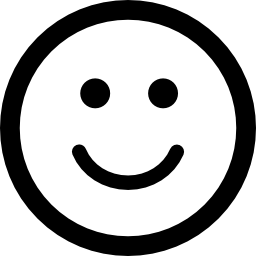 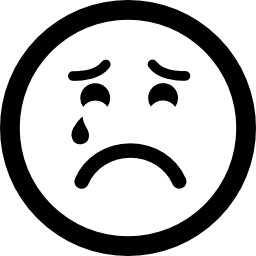 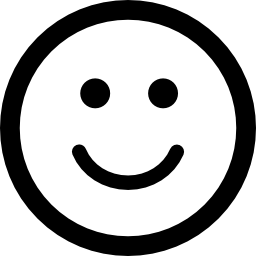 Mixed soil
Loose soil
Solid rock
PUBLIC | Presentation A161 | NO-DIG TÜRKIYE, Istanbul | 24 October 2024
14
Set of rules: DWA-A 161 / DVGW GW 312
Special feature of jacking completely in solid rock
Reduce cover depth if necessary
Coordination with the geotechnical expert
Minimum value:two times outer diameter 2 x DA (8.2.2)
pV
ex. hü
red. hü> 2DA
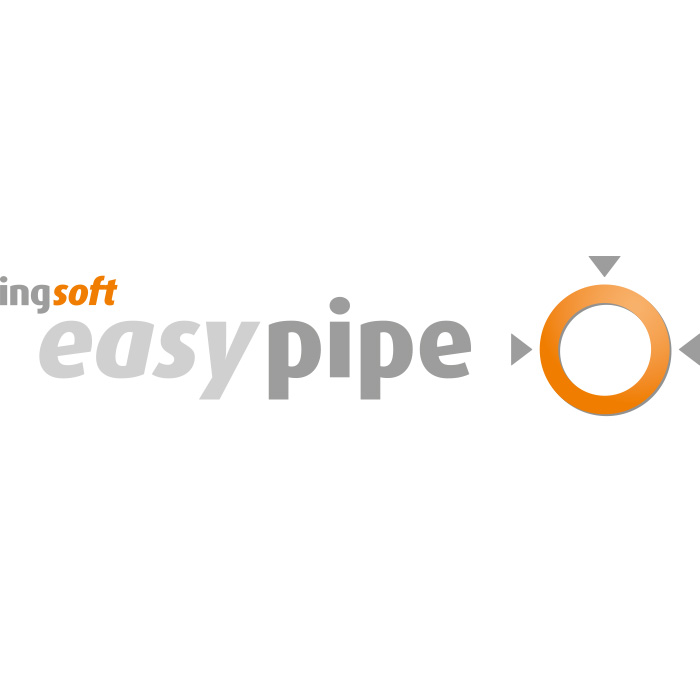 Soild rock
PUBLIC | Presentation A161 | NO-DIG TÜRKIYE, Istanbul | 24 October 2024
15
Set of rules: DWA-A 161 / DVGW GW 312
Required verifications
16
PUBLIC | Presentation A161 | NO-DIG TÜRKIYE, Istanbul | 24 October 2024
Set of rules: DWA-A 161 / DVGW GW 312
Minimum wall thickness
Why are there minimum wall thicknesses/reinforcement?
Compensation of axial/radial stress interaction
Avoidance of sudden failure
Minimum wall thicknesses
Independent of the actions ("loads")
Independent of the installation conditions
Dependent on the material (Tables 19, 20)
Reinforced concrete pipes -> DIN V 1201, 5.3.5.2: t/rm = 0.17
Depending on the nominal diameter DN
Minimum reinforcement
Section 9.3.2 ->DIN V 1201, 5.3.7
0.7% of the minimum wall thickness required
17
PUBLIC | Presentation A161 | NO-DIG TÜRKIYE, Istanbul | 24 October 2024
Set of rules: DWA-A 161 / DVGW GW 312
Minimum sectional forces
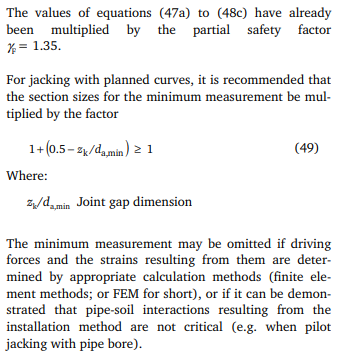 18
PUBLIC | Presentation A161 | NO-DIG TÜRKIYE, Istanbul | 24 October 2024
Set of rules: DWA-A 161 / DVGW GW 312
Equivalent stresses
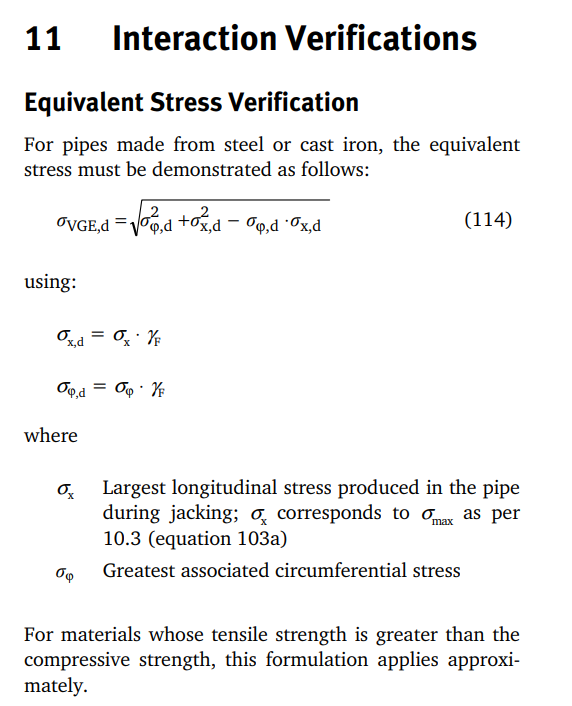 Interaktion 
Radial & axial direction overlay
Construction state
Determination of the maximumpermissible jacking force
19
PUBLIC | Presentation A161 | NO-DIG TÜRKIYE, Istanbul | 24 October 2024
Set of rules: DWA-A 161 / DVGW GW 312
Approval
Earth, groundwater, inner pressure, traffic loads
Verifications for stresses/strains, deformations (circumferential)
Buckling/stability for steel, GRP, plastic pipes
Construction state
Pulling force: Tension
Curvature: Bending
Interaction of tension and bending (longitudinal)
Lubricant pressure
Operational state
Bending from installation “remains”
Service life of 50 years (and more): Long-term material characteristics for time-dependent materials, fatigue check for live loads
PUBLIC | Presentation A161 | NO-DIG TÜRKIYE, Istanbul | 24 October 2024
20
Set of rules
Tensile force, axial stresses: DCA Technical Guidelines
Longitudinal tensile force from retraction
Approach DCA: full length drawn
Coefficient of friction
Result: required tensile force
Longitudinal tensile force permissible
"Endless" pipe string (e.g. PE, steel)
Permissible stress of pipe material x ring surface
Result: permissible tensile force
Axial forces (or stresses): verification
Consider partial safety factors
Reductions, if necessary
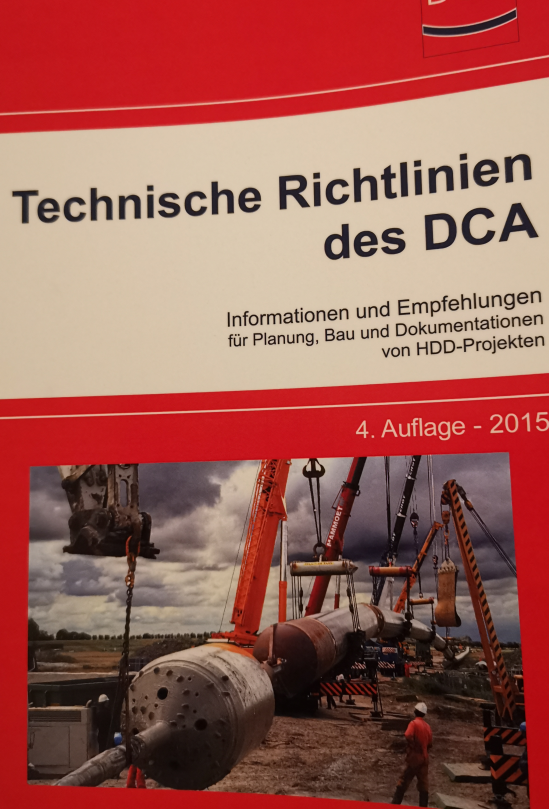 PUBLIC | Presentation A161 | NO-DIG TÜRKIYE, Istanbul | 24 October 2024
21
[Speaker Notes: ### ab 2. Punkt, this is where DCA ends
(Single pipes: Verification of socket e.g. with BLS, duktus)]
Terms for Horizontal Directional Drilling (HDD)
PUBLIC | Presentation A161 | NO-DIG TÜRKIYE, Istanbul | 24 October 2024
22
Terms
Tensile force, tensile stress
Fibres are pulled
Applies to all fibres
No relocations possible
Sign positive (+) for stresses
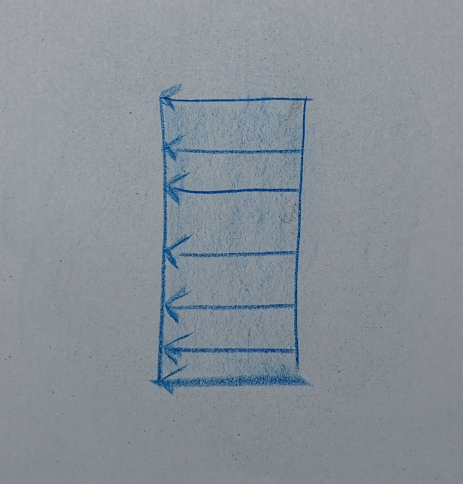 PUBLIC | Presentation A161 | NO-DIG TÜRKIYE, Istanbul | 24 October 2024
23
[Speaker Notes: ### Schnur ziehen]
Terms
Bending moment, bending stress
Fibres are
Compressed (50%)
Pulled (50%)
Centric neutral fibre
Outermost fibres get
Maximum compression
Maximum tension
Relocations possible
Sign for stresses
Negative if compressed (-)
Positive if pulled (+)
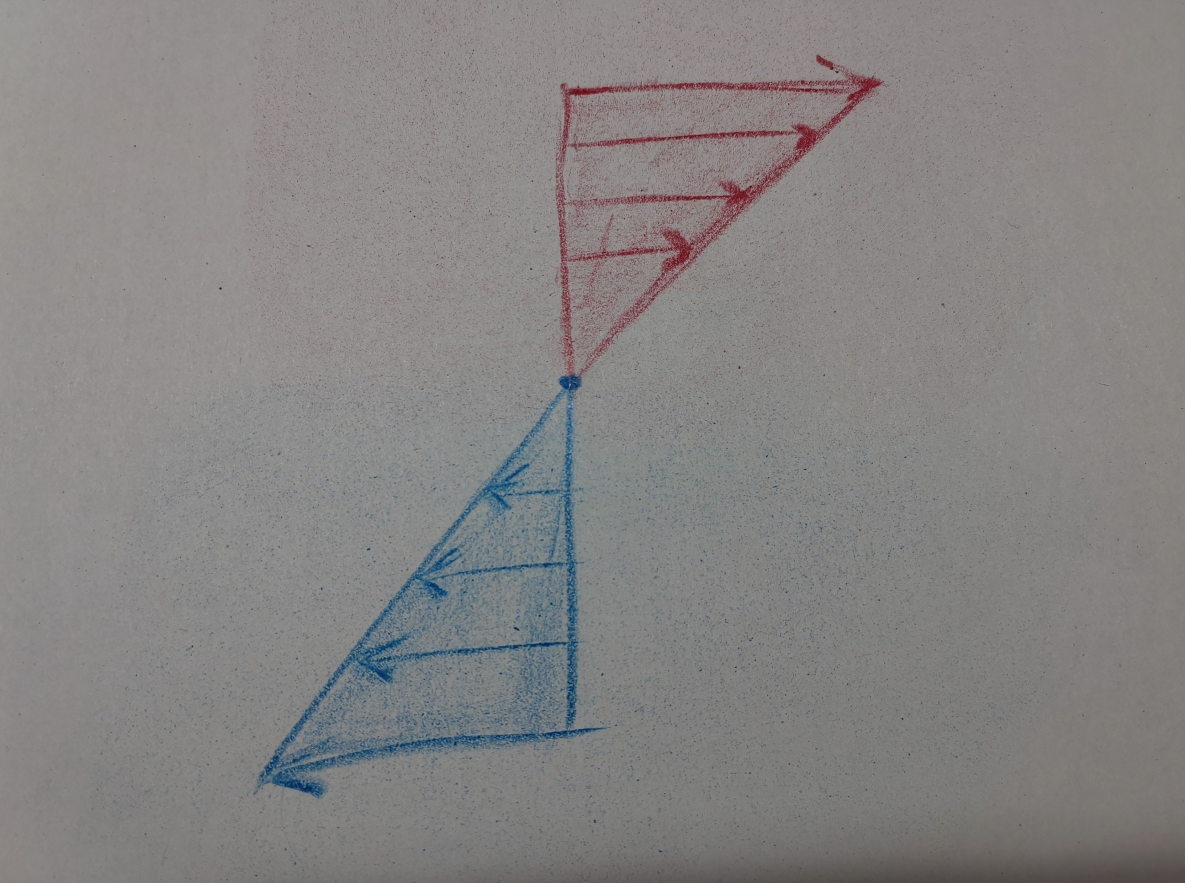 PUBLIC | Presentation A161 | NO-DIG TÜRKIYE, Istanbul | 24 October 2024
24
[Speaker Notes: ### Rohrstück biegen]
Terms
Interaction, superposition
Stress blocks superimposed
Neutral fibre shifted
Tensile + bending stresses
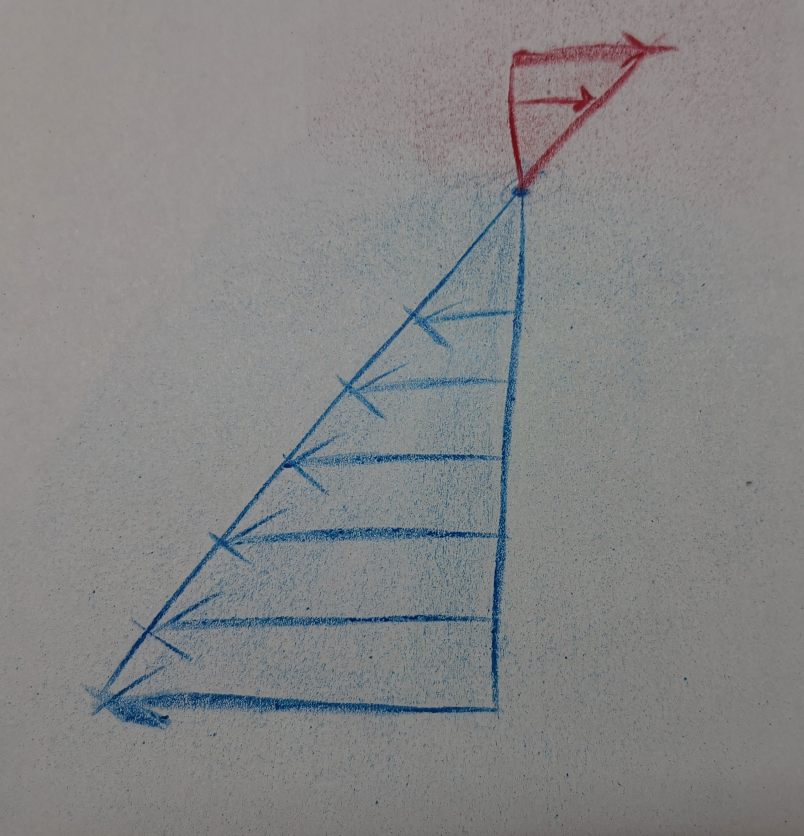 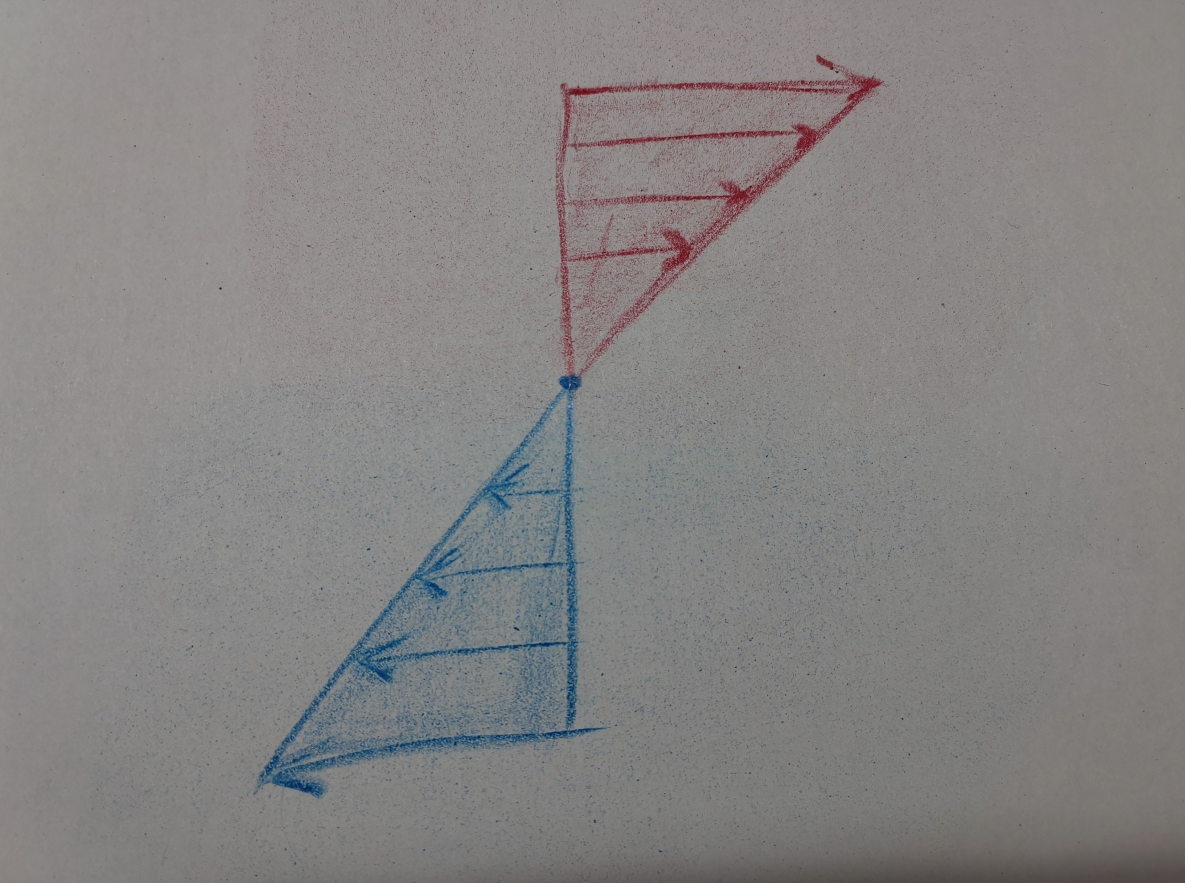 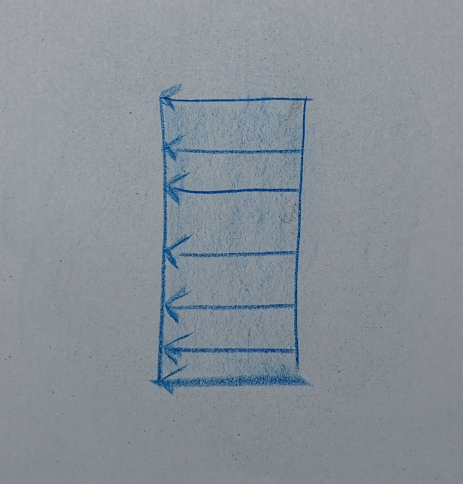 PUBLIC | Presentation A161 | NO-DIG TÜRKIYE, Istanbul | 24 October 2024
25
Live demonstration
PUBLIC | Presentation A161 | NO-DIG TÜRKIYE, Istanbul | 24 October 2024
26
Live demonstration
Transportation Nürnberg - Istanbul
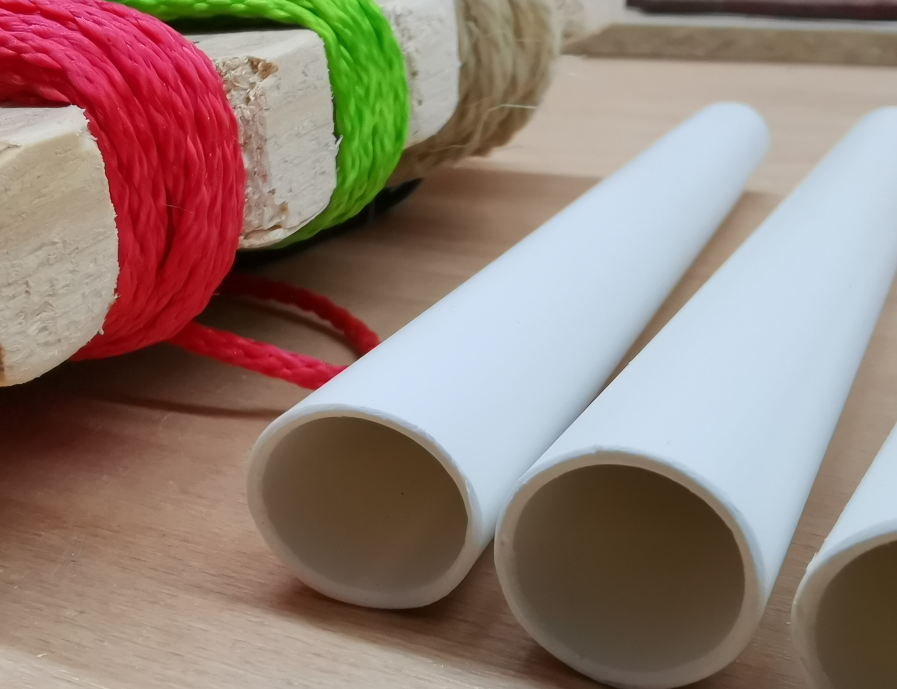 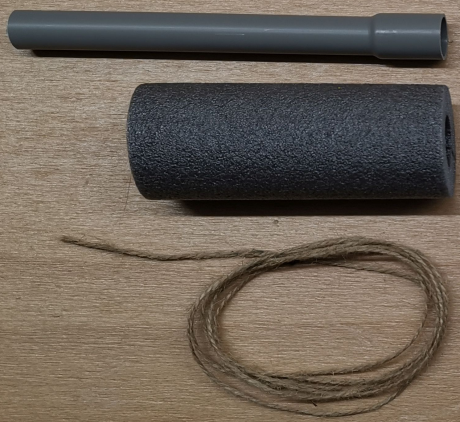 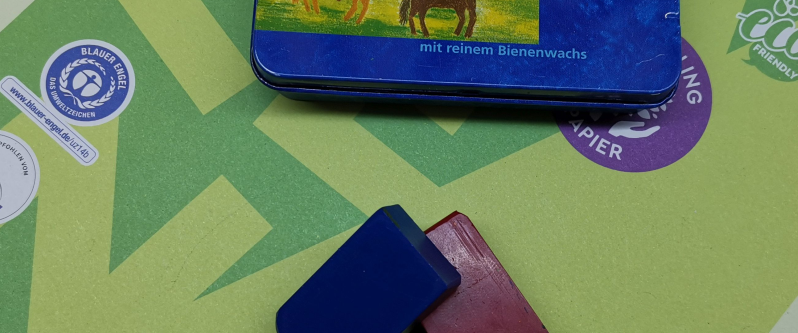 PUBLIC | Presentation A161 | NO-DIG TÜRKIYE, Istanbul | 24 October 2024
27
Live demonstration
Construction state
Equipment frommy basement
You 
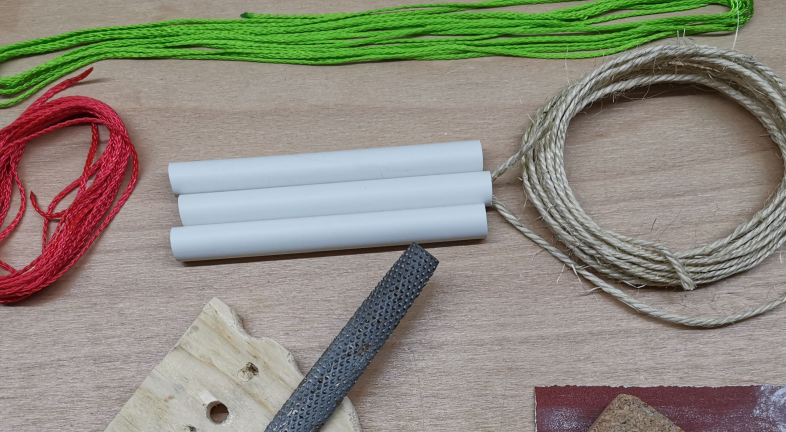 PUBLIC | Presentation A161 | NO-DIG TÜRKIYE, Istanbul | 24 October 2024
28
[Speaker Notes: ### THREE volunteers required
### someone take a picture (please)]
Live demonstration
Construction state
Rig				 Pull				Pipe
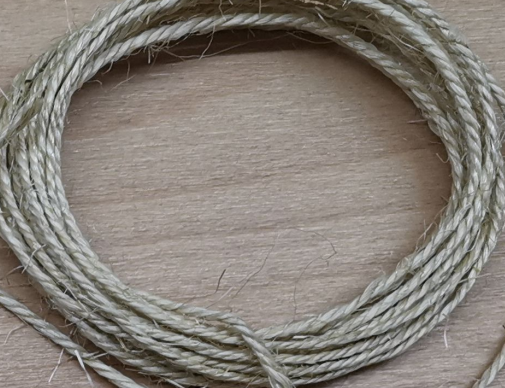 PUBLIC | Presentation A161 | NO-DIG TÜRKIYE, Istanbul | 24 October 2024
29
Live demonstration
HDD – Horizontal Directional Drilling
PUBLIC | Presentation A161 | NO-DIG TÜRKIYE, Istanbul | 24 October 2024
30
Software IngSoft EasyPipe
PUBLIC | Presentation A161 | NO-DIG TÜRKIYE, Istanbul | 24 October 2024
31
IngSoft EasyPipe
Structure of the program surface
Menu / Print / Units / Languages
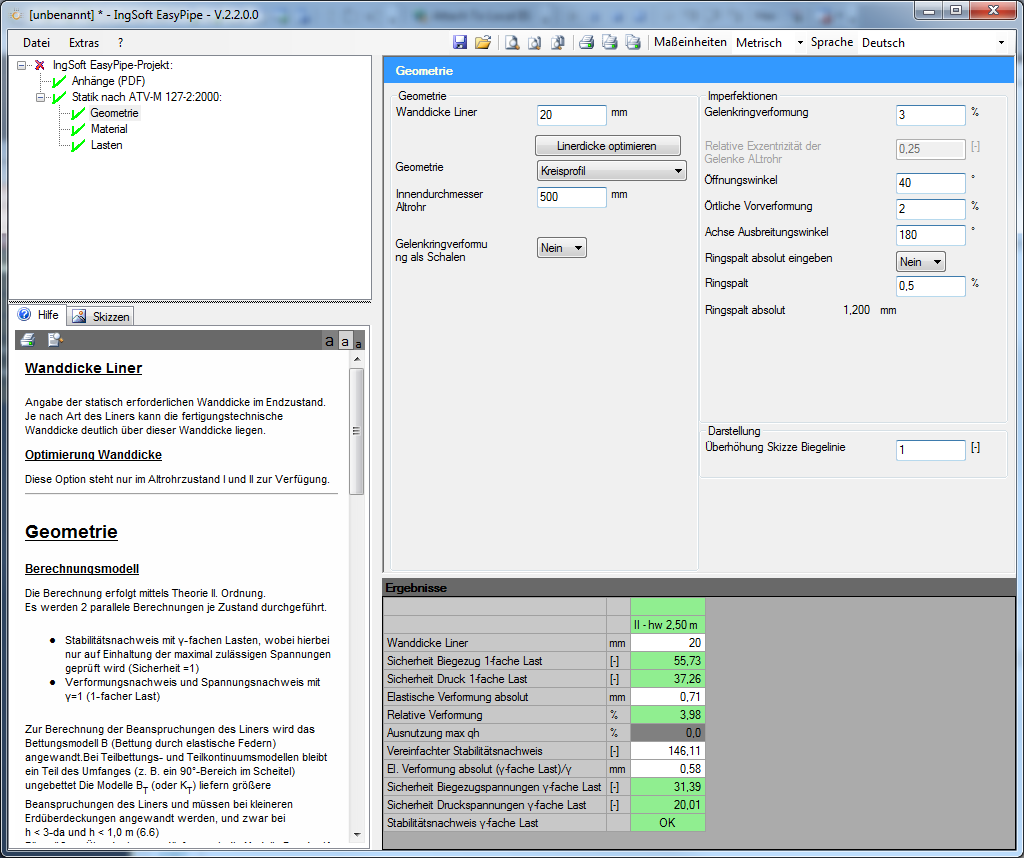 Statics structure
Entry
Help / Sketch
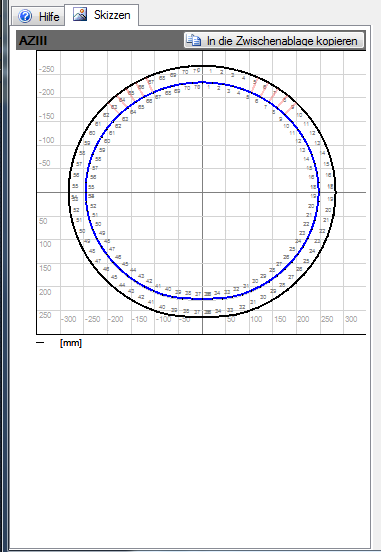 Results
PUBLIC | Presentation A161 | NO-DIG TÜRKIYE, Istanbul | 24 October 2024
32
IngSoft EasyPipe
Context-sensitive help
Instead of a manual
or each chapter
For each entry
If necessary with sketches
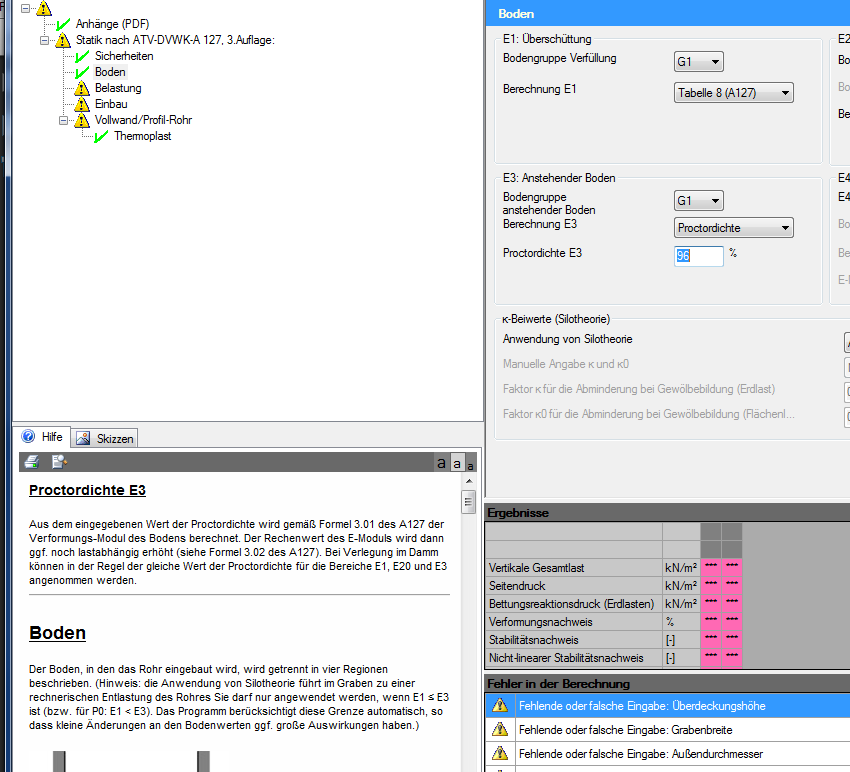 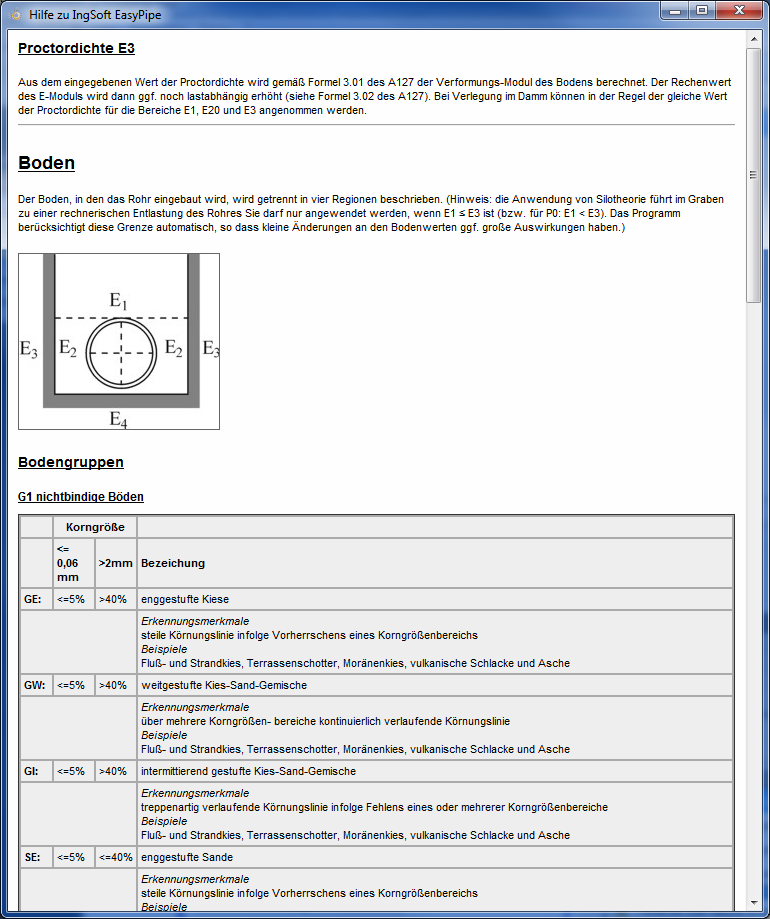 PUBLIC | Presentation A161 | NO-DIG TÜRKIYE, Istanbul | 24 October 2024
33
IngSoft EasyPipe
Languages and Units (Professional Edition)
Switching between languages while working
Please note: English language setting usesPoint . (1.0) instead of Comma , (1,0)
Switching between metric and imperial unitswhile working
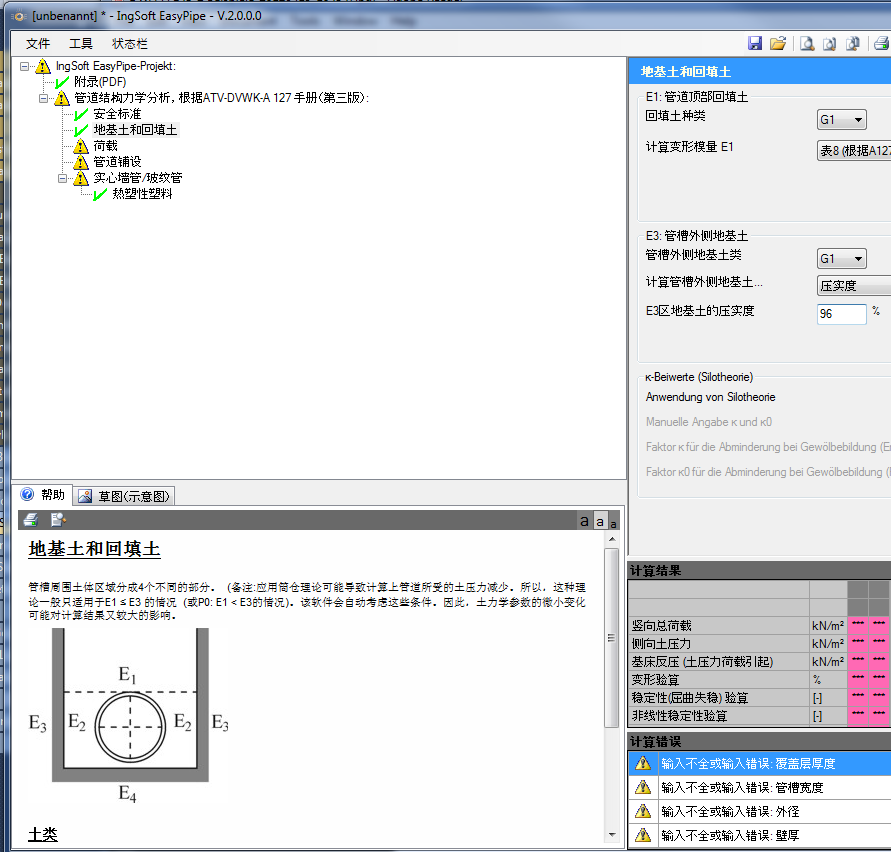 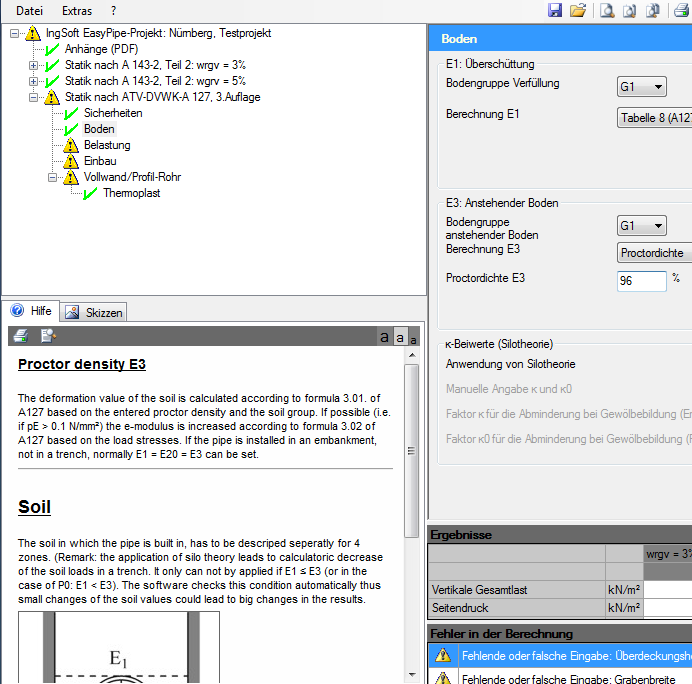 PUBLIC | Presentation A161 | NO-DIG TÜRKIYE, Istanbul | 24 October 2024
34
IngSoft EasyPipe
Databases (Professional Edition)
Solid and corrugated pipes incl. material
GRP pipes for A127 and A161
Reinforced concrete
Literature reference
Path to a central server
Installation folder EasyPipe will be overwrittenafter the update
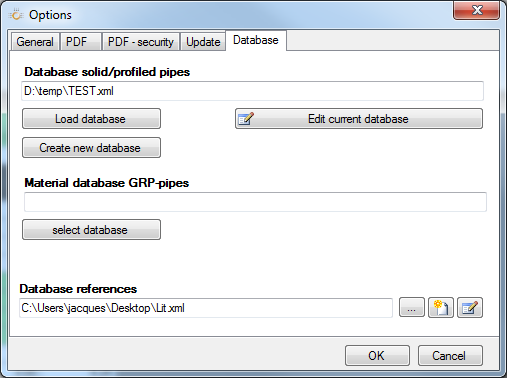 PUBLIC | Presentation A161 | NO-DIG TÜRKIYE, Istanbul | 24 October 2024
35
IngSoft EasyPipe
Alternatives (Professional Edition)
All entries are inherited fromthe source calculation
Overall changes are made inthe source calculation
Individual changes are made inthe alternative calculation
Build cascading projects
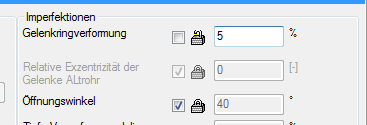 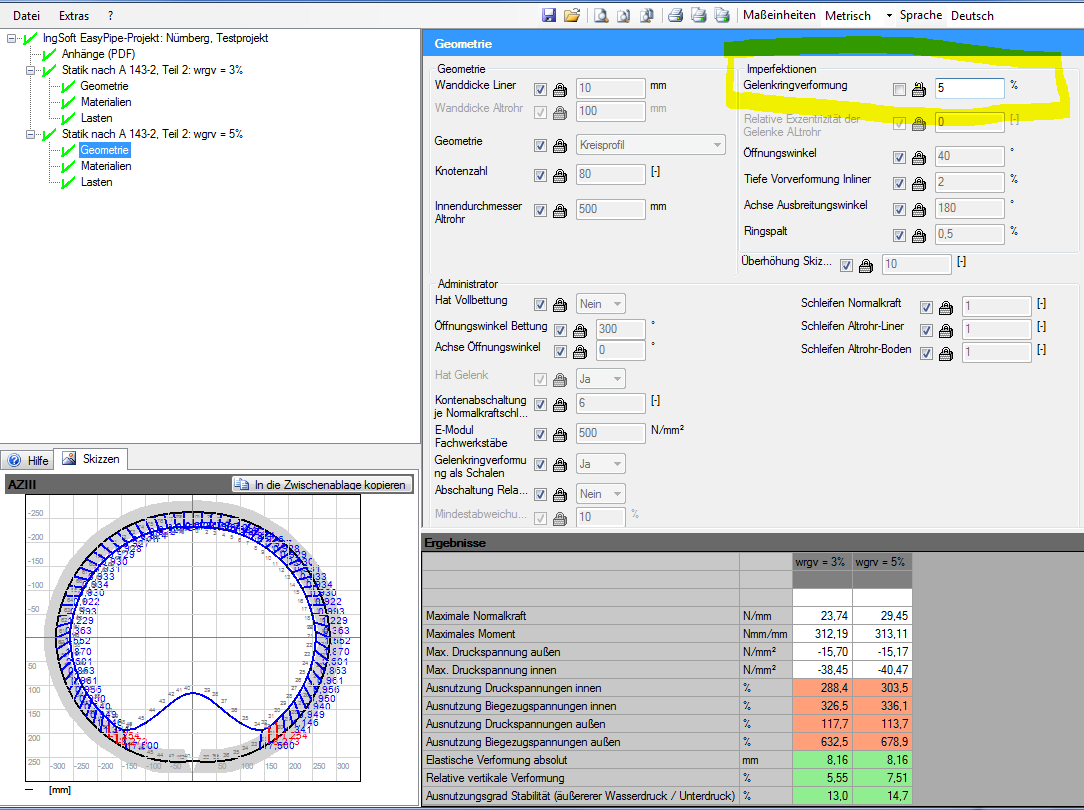 PUBLIC | Presentation A161 | NO-DIG TÜRKIYE, Istanbul | 24 October 2024
36
IngSoft EasyPipe
External attachments: .pdf and .jpg
As a link, missing in the IngSoftEasyPipe project file (.epn) If necessary, send attachment separatelyIs 
always printed, regardless of the length of the printout
Header/footer uniform
Warning if the path has changed or been deleted
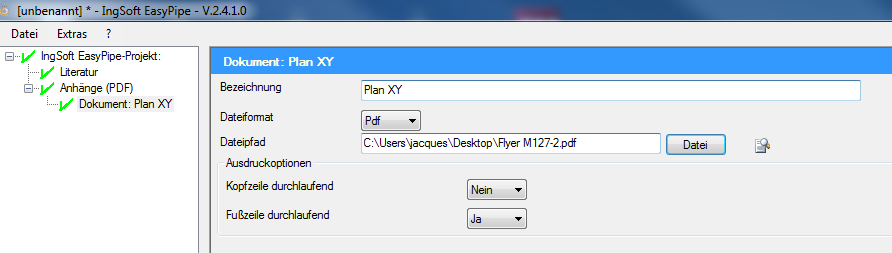 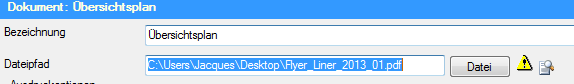 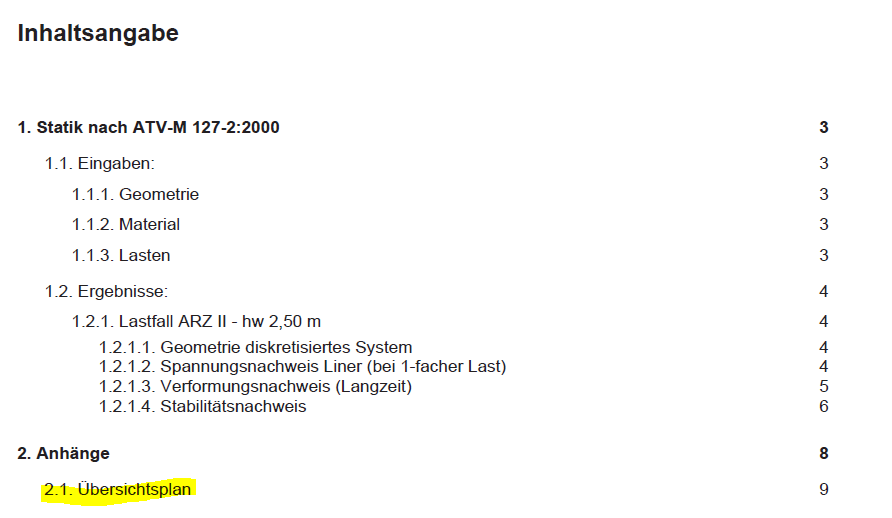 PUBLIC | Presentation A161 | NO-DIG TÜRKIYE, Istanbul | 24 October 2024
37
LIVE-DEMO

IngSoft EasyPipe
PUBLIC | Presentation A161 | NO-DIG TÜRKIYE, Istanbul | 24 October 2024
38
Advertisement
Consistent software solution
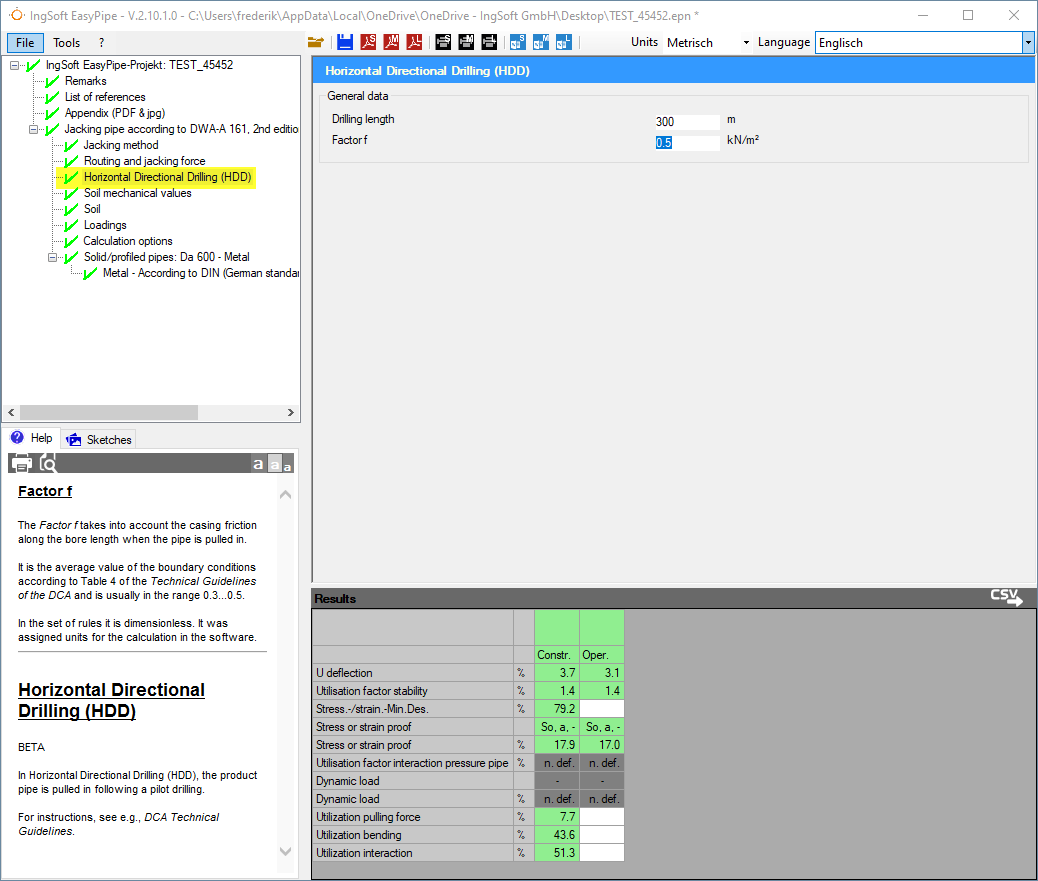 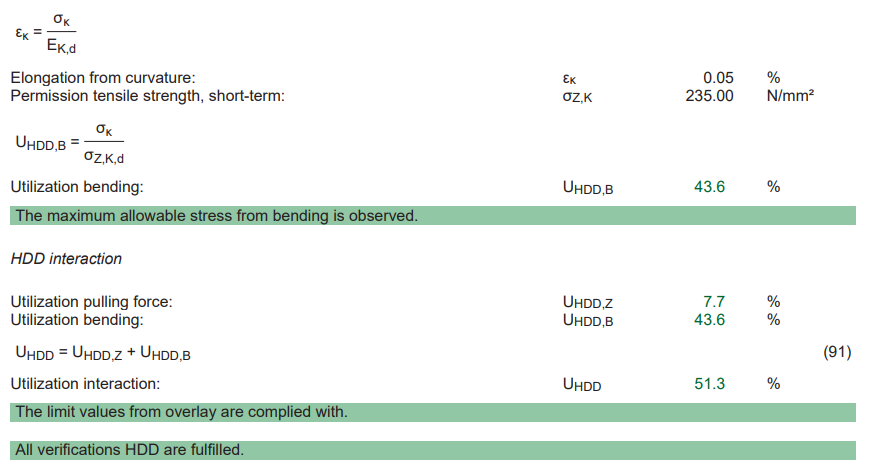 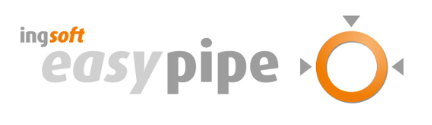 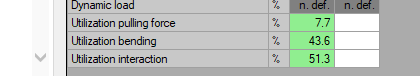 PUBLIC | Presentation A161 | NO-DIG TÜRKIYE, Istanbul | 24 October 2024
39
IngSoft
Frederik Müller
Department Manager Structural Analysis, Authorized Signatory
Graduate Engineer (FH) Civil Engineering, Master of Software-Engineering (M.Eng.)
Employed by IngSoft since 2010
Main focus: Sales, Support ATV-DVWK-A 127, DWA-A 161
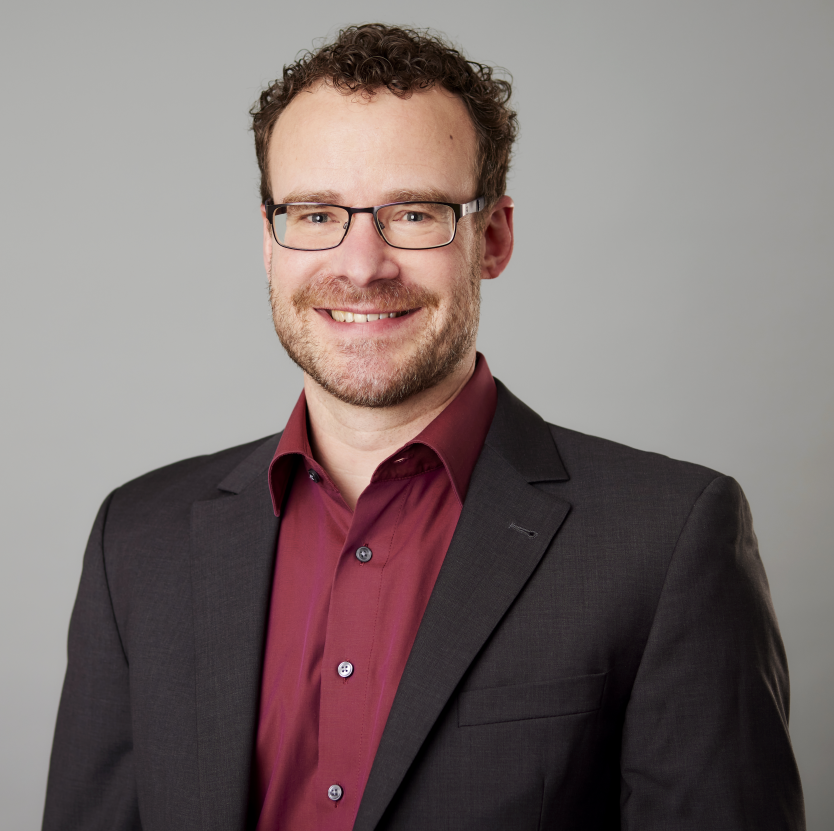 PUBLIC | Presentation A161 | NO-DIG TÜRKIYE, Istanbul | 24 October 2024
40
Thank you for your attention
Contact
IngSoft GmbHIrrerstraße 1790403 NürnbergGermany
Tel: +49 911 430879-300
E-Mail: statik@ingsoft.de
Internet: www.easypipe.ingsoft.com
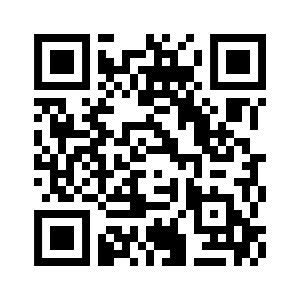 PUBLIC | Presentation A161 | NO-DIG TÜRKIYE, Istanbul | 24 October 2024
41